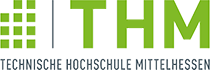 Gestaltung des Ausrollkonzeptes für               IT-Systeme/IT-Anwendungen
Von Abdellah Youssoufi, Volkan Kerim und Marvin Böhnisch
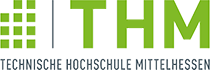 Inhaltsverzeichnis
Problem-/Situationsbeschreibung
Problemursache
Lösungsprüfung
Umsetzung der Maßnahmen 
Maßnahmen-/Kennzahlenkontrolle
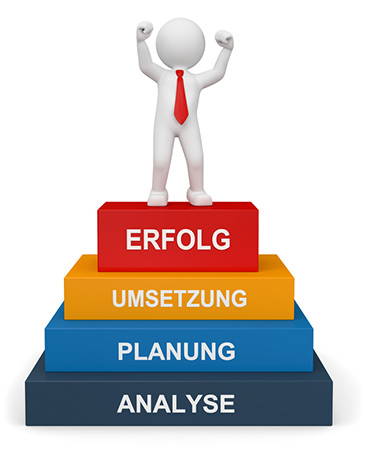 Quelle: http://www.dops.net/images/marketing_F98564026_S.jpg
08.12.2017
Problembeschreibung - Problemursache - Problemlösung - Lösungsüberprüfung - Umsetzung - Maßnahmenkontrolle
2
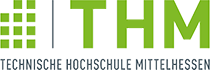 Problem-/ Situationsbeschreibung
3
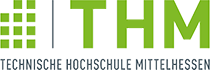 Ausgangssituation
Bisher..: 
Großangelegte Standardisierungsaktion der IT-Abteilung in 2009 gescheitert

Große Unzufriedenheit und fehlendes Vertrauen bei den Fachabteilungen

Heterogene Systemlandschaft in den 10 Produktionsstätten und 38 Vertriebsgesellschaften im In- und Ausland

Ergänzung der Standardsoftware durch viele Standardfunktionen
08.12.2017
Problembeschreibung - Problemursache - Problemlösung - Lösungsüberprüfung - Umsetzung - Maßnahmenkontrolle
4
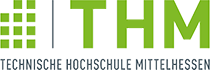 Beschreibung des Problems
08.12.2017
Problembeschreibung - Problemursache - Problemlösung - Lösungsüberprüfung - Umsetzung - Maßnahmenkontrolle
5
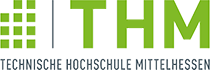 Beschreibung des Problems
08.12.2017
Problembeschreibung - Problemursache - Problemlösung - Lösungsüberprüfung - Umsetzung - Maßnahmenkontrolle
6
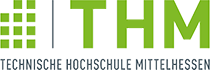 Problemursache
08.12.2017
7
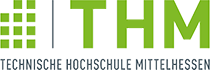 5x Warum
08.12.2017
Problembeschreibung - Problemursache - Problemlösung - Lösungsüberprüfung - Umsetzung - Maßnahmenkontrolle
8
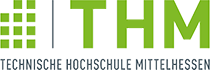 Fischgrätendiagramm
Was bisher falsch gemacht wurde..
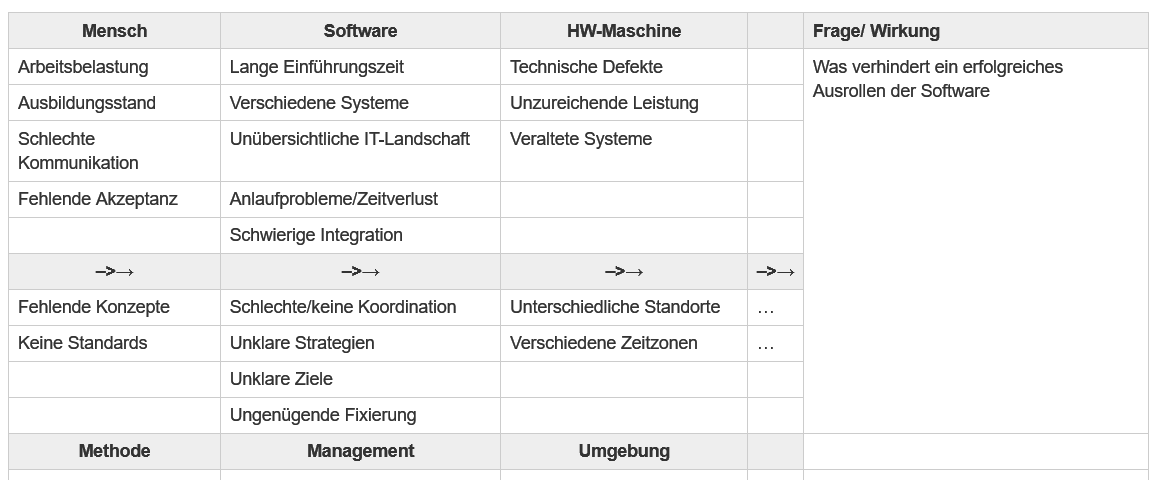 08.12.2017
Problembeschreibung - Problemursache - Problemlösung - Lösungsüberprüfung - Umsetzung - Maßnahmenkontrolle
9
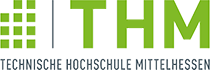 Fischgrätendiagramm
Was in der Zukunft besser gemacht wird!
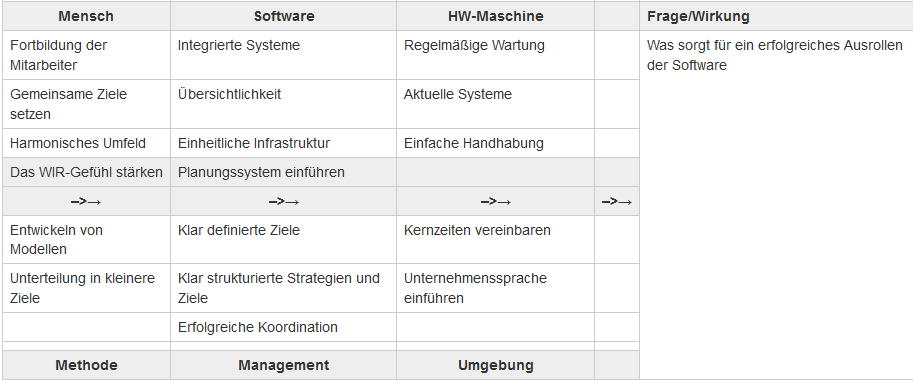 08.12.2017
Problembeschreibung - Problemursache - Problemlösung - Lösungsüberprüfung - Umsetzung - Maßnahmenkontrolle
10
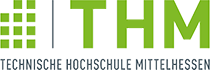 Problemlösung
08.12.2017
11
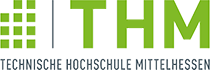 Ideen zur Lösung
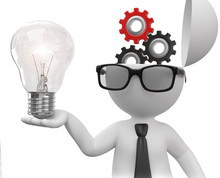 Quelle: https://cdnse.wallsheaven.com/photos/E35817538_220.jpg
08.12.2017
Problembeschreibung - Problemursache - Problemlösung - Lösungsüberprüfung - Umsetzung - Maßnahmenkontrolle
12
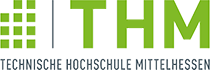 Lösungsüberprüfung
08.12.2017
13
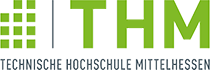 Pro & Contra
08.12.2017
Problembeschreibung - Problemursache - Problemlösung - Lösungsüberprüfung - Umsetzung - Maßnahmenkontrolle
14
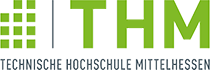 Nutzwertanalyse
Problembeschreibung - Problemursache - Problemlösung - Lösungsüberprüfung - Umsetzung - Maßnahmenkontrolle
15
08.12.2017
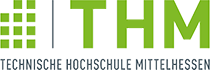 Maßnahmenumsetzung
16
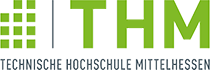 Maßnahmen umsetzen
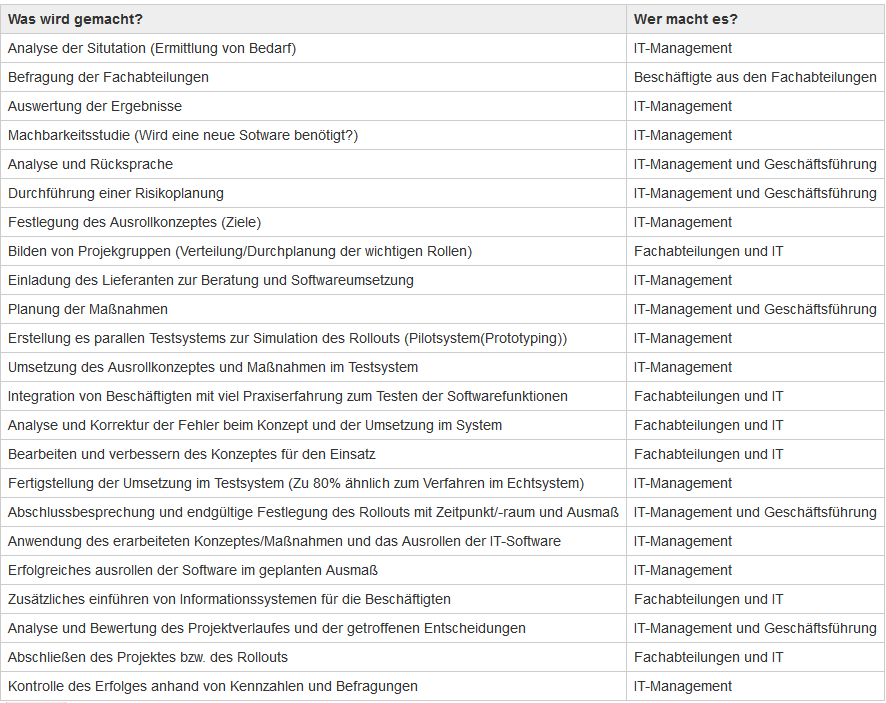 08.12.2017
Problembeschreibung - Problemursache - Problemlösung - Lösungsüberprüfung - Umsetzung - Maßnahmenkontrolle
17
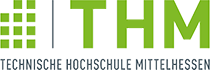 Maßnahmen umsetzen
Die wichtigsten Punkte:
08.12.2017
Problembeschreibung - Problemursache - Problemlösung - Lösungsüberprüfung - Umsetzung - Maßnahmenkontrolle
18
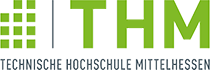 Maßnahmenkontrolle/Kennzahlen
19
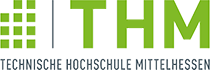 Beschreibung Maßnahmenkontrolle
Ermitteln des Cost Performance Index
Laufzeiten von Projekten
Einhaltung der gestellten Anforderungen
Anzahl der Projektabbrüche in Bezug auf Ausrollen von IT-Software
Fehleranzahl und die entstandenen Wartungsaufwände
Prozessdurchlaufzeiten
Auswertung der Mitarbeiterzufriedenheit
08.12.2017
Problembeschreibung - Problemursache - Problemlösung - Lösungsüberprüfung - Umsetzung - Maßnahmenkontrolle
20
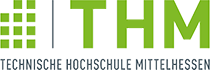 Kennzahlen zur Erfolgsmessung
Cost Performance Index: Earned Value/ Actual 
Laufzeit von Projekten
Anforderungserfüllung
Projektabbrüche
Fehleranzahl im System / Wartungsaufwand
Prozessdurchlaufzeiten
Mitarbeiterzufriedenheit
08.12.2017
Problembeschreibung - Problemursache - Problemlösung - Lösungsüberprüfung - Umsetzung - Maßnahmenkontrolle
21
[Speaker Notes: Eine kostenbezogene Leistungskennzahl, das sich aus dem Verhältnis von Earned Value(erbrachte Ergebnisse) und Actual Cost(tatsächliche Kosten) bildet. Sie gibt Auskunft darüber, ob die Kosten höher oder niedriger als das geplante Budget sind.
Prozessdurchlaufzeiten: Die Bearbeitungs- und Durchlaufzeiten bestimmter Verfahren im Vergleich zum Stand vor dem Update oder der Neueinführung. 
Anforderungserfüllung: Die Erfüllung der geplanten und angesetzten Anforderungen aus der Zieldefinition zu Projektbeginn im Vergleich zur Phase nach der Projektbeendigung und Ausführung des Rollouts.]
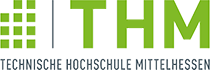 Vielen Dank für Ihre Aufmerksamkeit!
22